School of Humanities & CommunicationImproving the employability outcomes for PR students
DR CHRIS KOSSEN, MR MICHAEL HOWARD, DR JENNIFER LUKE & MS HAMMERMEISTER.
skills, including developing students’ abilities to monitor and adapt to industry demands and change. Independent learning and recognising strengths, weaknesses and values were regarded as key to adaptability. One employer stated:
	 If this is the direction that USQ are trying to go in, I would hundred 	percent support it. I think it's really important for these graduates to think 	about their professional identity, to think about their career, to consider 	where they might want to go, to get an understanding of industry, to 	even start building those professional networks”
What we learned from our students and graduates about CEL
By analysing student assessment we identified high levels of deep engagement with CEL and strong practical application of concepts for developing their profile and evidencing their achievements and abilities. 
What were the results?
Student interviews further confirmed CEL helped to cushion the transition to work and prepare them to be able to better navigate work transition and career future planning. 
	The material was so helpful, all of it useful throughout your career. Most 	courses teach you things to use once you have a job in your field, but 	nothing about how to get there. (USQ 2022)
 Student satisfaction ratings (USQ) 
  2018   4.3/5	Pre CEL
  2019   4.7/5	Iteration 1
  2020   4.7/5	Iteration 2
  2021      5/5	Iteration 3
  2022    4.7/5	Iteration 4
What is the problem you were trying to address? 
Some students suggested the third year Public Relations course, PRL3004, would benefit from an increased focus on ‘real-world’ work and employment applicability (USQ Student Survey, S2 2019). 
What is the initiative you developed in response to this problem?
With support from the USQ Careers and Employment (CE) team, the course has been redesigned with a specific employability focus on industry relevant knowledge and skills, including a focus on transition to work and career management. In addition, we wanted to learn more about the Public Relations industry’s expectations on student career education, and also the experiences of students who had undertaken studies in this new curriculum. 
How did you implement the initiative?
Embedding employability education in PRL3004 was achieved using the Career and Employment Learning (CEL) Framework, developed to help address USQ’s Academic Plan. To understand student and employer expectations and experiences we surveyed students before and after their study, analysed student journals, and conducted semi-structured qualitative interviews with students as well as employers about the value of the employability curriculum including the CEL Framework.
What we learned about Public Relations employers and CEL
Interviews with employers validated Career and Employability curriculum in helping to better prepare students to be proficient and desirable graduates. Transferable skills were highly valued and our graduates were able to demonstrate these by learning quickly on the job and performing at high levels. Employers endorsed CEL outcomes as desirable graduate
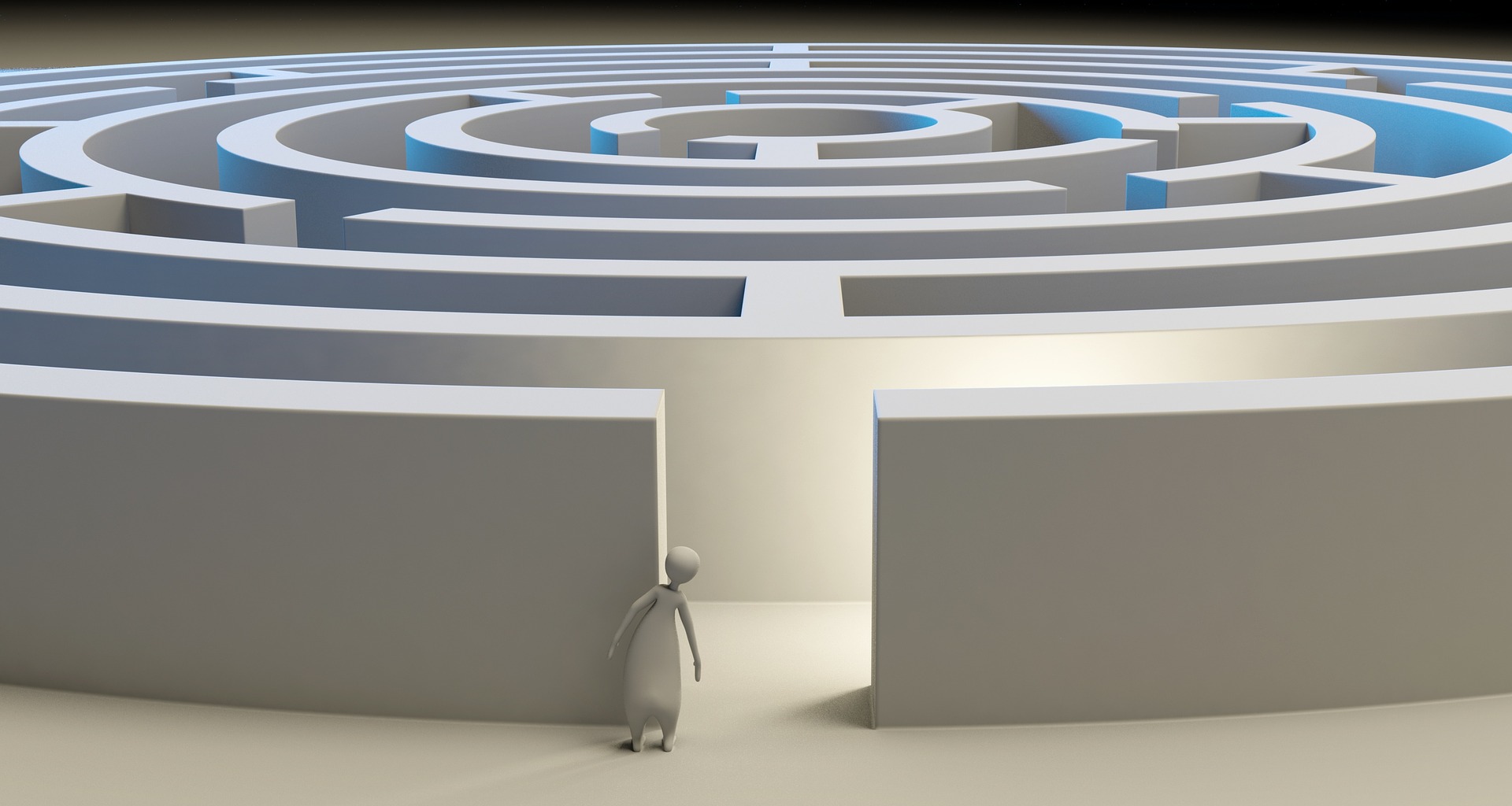